What is the Best Model? A Statistical Approach to Compression Analytics
CIS LDRD 225949 (Year 1 of 2)
Alex Foss (PI, 5573), Justin Newcomer (PM, 5570)
Sandia Team: Christina Ting (5554), Kurtis Shuler (5573), Rich Field (5553), Travis Bauer (5554)
UIUC AA: Eddie Cardenas-Torres, Dave Zhao
SAND2022-9696 C
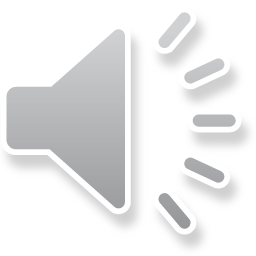 PROJECT BACKGROUND
2
Definition: Compression analytics (CA) is the use of compression algorithms for machine learning (ML)
Wide range of applications: Text, raw binaries, seismic measurements, genomics, cyber log data
Problem: 
Lack of formal statistical models for CA limit principled extensions
Unclear how to select best CA model
Lack of rigorous ways to optimize misclassification rate
Goals:
Develop novel statistical framework for CA
Statistical model selection
Optimal classification rules
Use framework to create novel CA techniques
Develop nonlocal CA
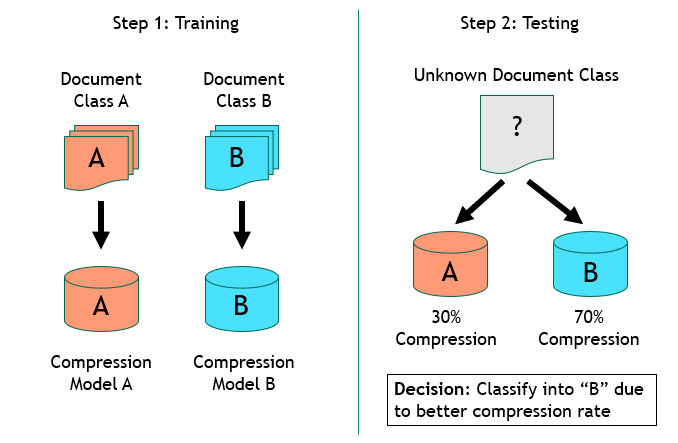 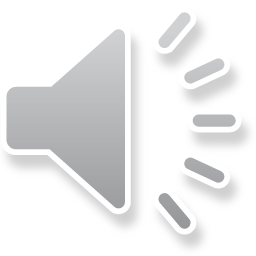 Goal: Develop novel statistical and nonlocal CA algorithms for ML
Background: Minimizing the Expected Cost of Misclassification
3
Theorem for deriving theoretically optimal classification rules:
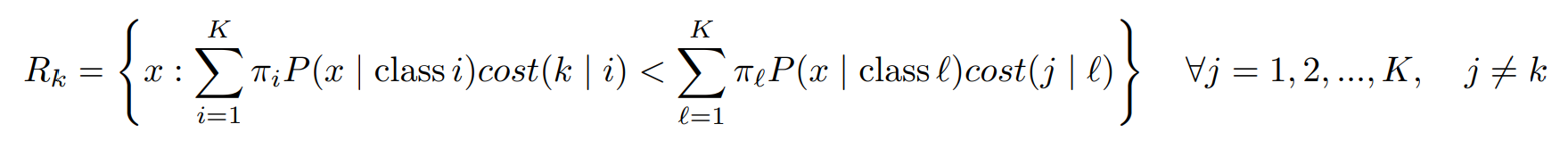 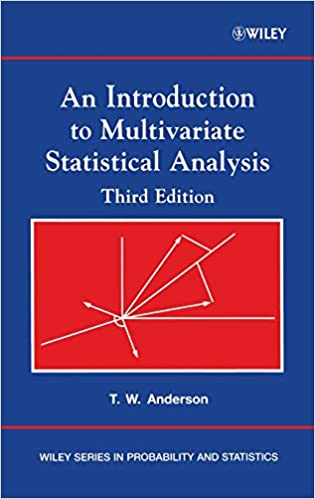 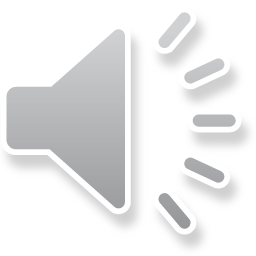 T.W. Anderson. An Introduction to Multivariate Statistical Analysis, 3rd Ed, Hoboken, NJ: Wiley.
Result 1: Minimizing the Expected Cost of Misclassification with CA
4
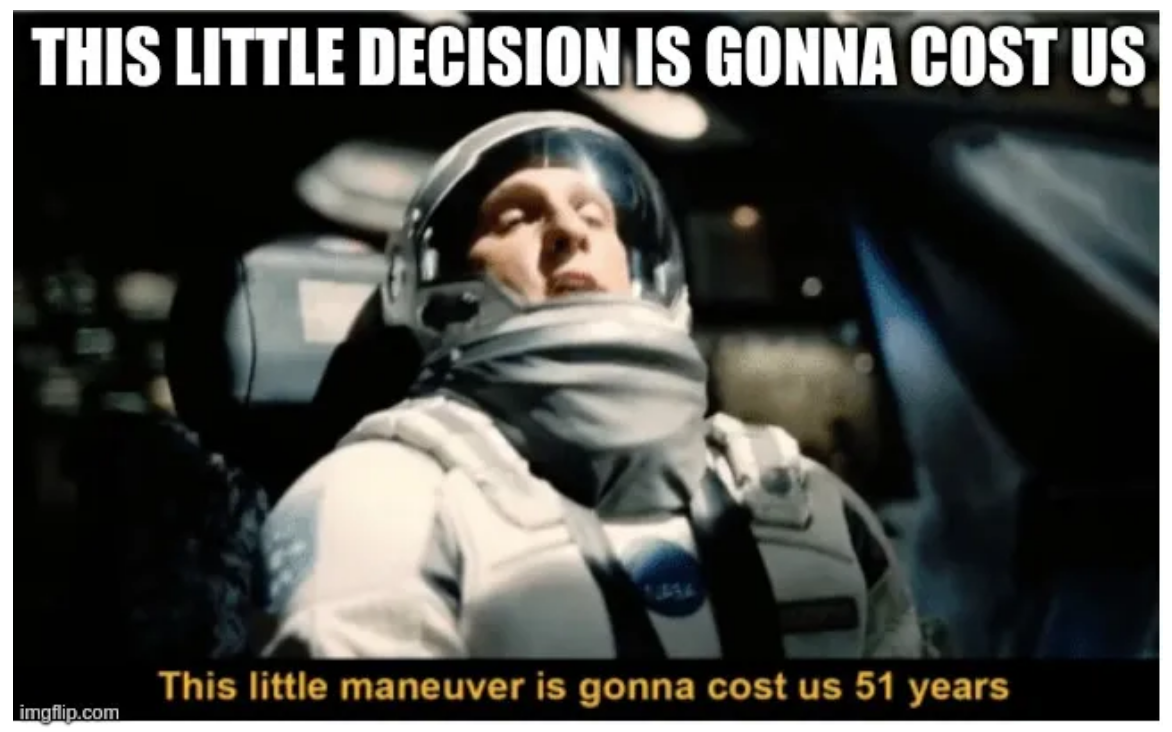 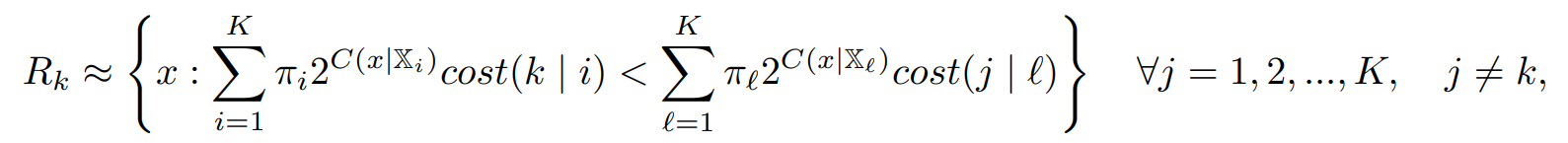 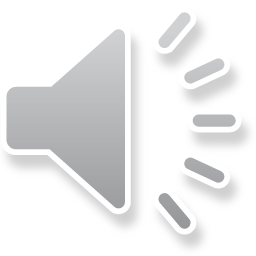 Novel application of optimal classification rules to compression analytics classifiers.
Background: Prediction by Partial Matching (PPM) and Model Order
5
PPM is a commonly used compression algorithm (e.g. RAR, 7-zip)
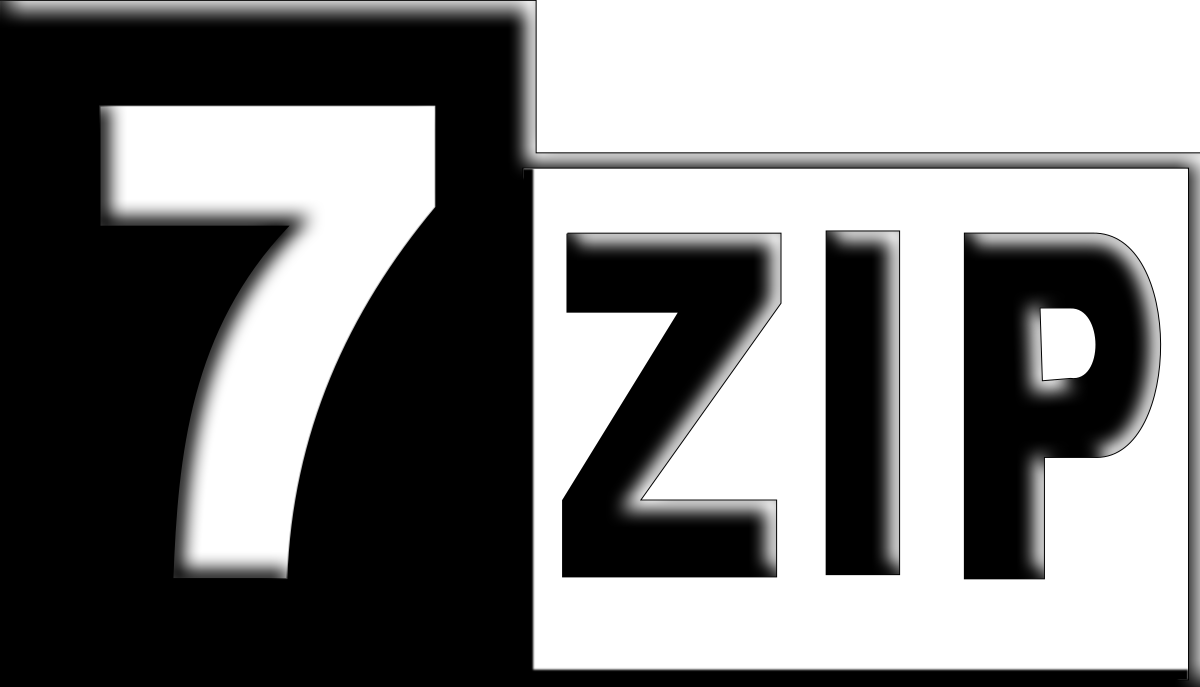 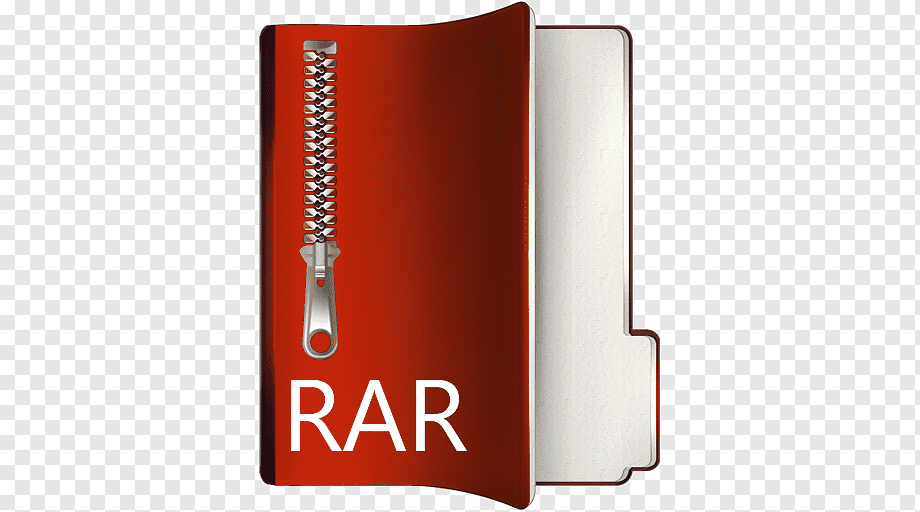 Cleary, J.G. and Witten, I.H. (1984) Data Compression Using Adaptive Coding and Partial String Matching. IEEE Transactions on Communications, 32, 396-402.
Bauer, T. (2021) Ngram PPM: Compression Analytics without Compression. Sandia Report, SAND2021-11185.
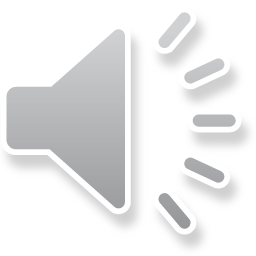 Background: Model Selection with AIC/BIC
6
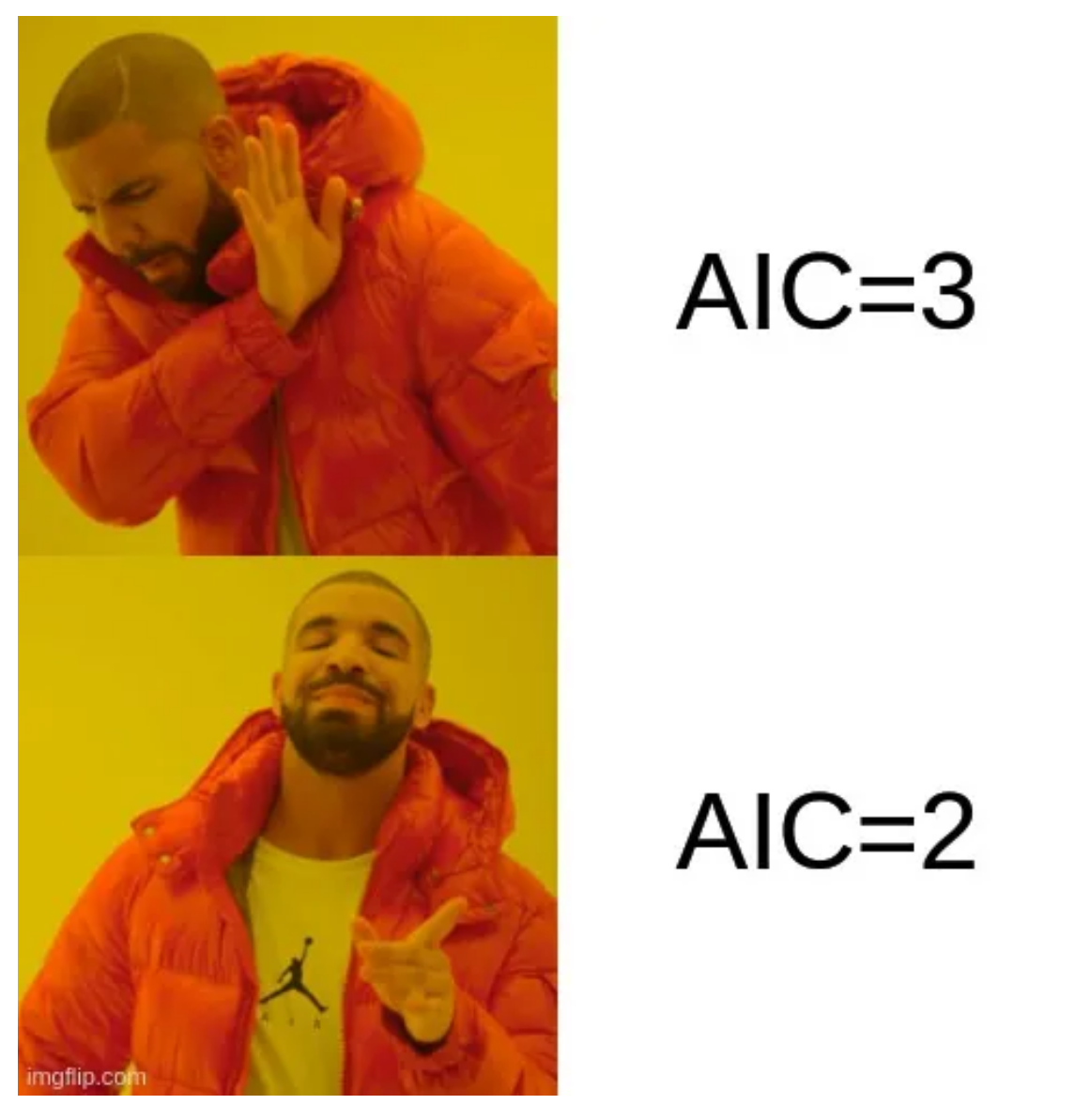 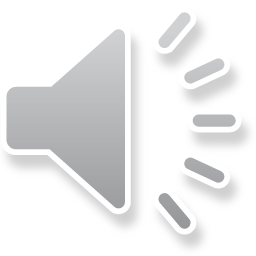 AIC/BIC are principled methods for selecting parsimonious statistical models.
Result 2: Choosing PPM Model Order with AIC/BIC
7
k=3: Best observed out-of-sample performance
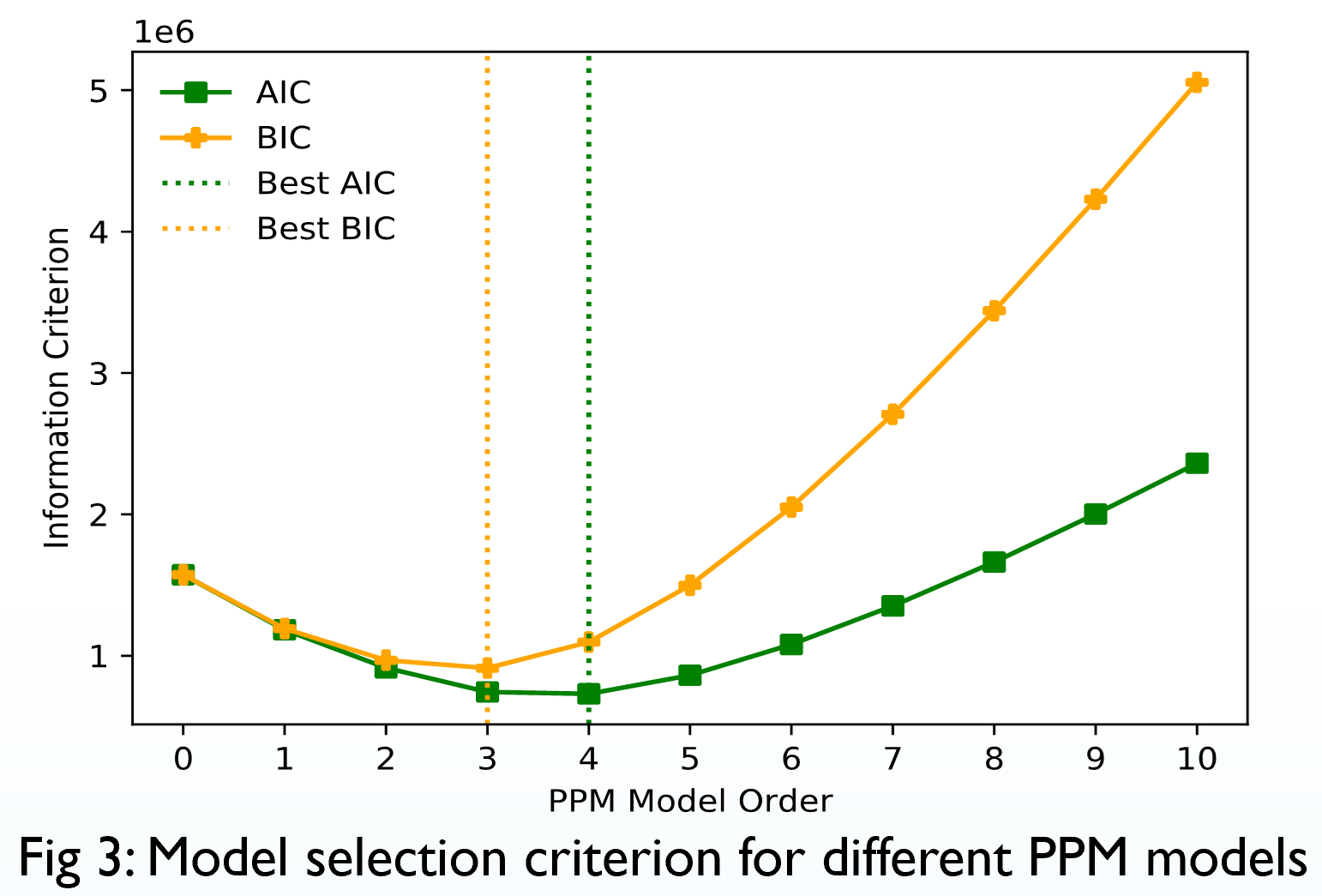 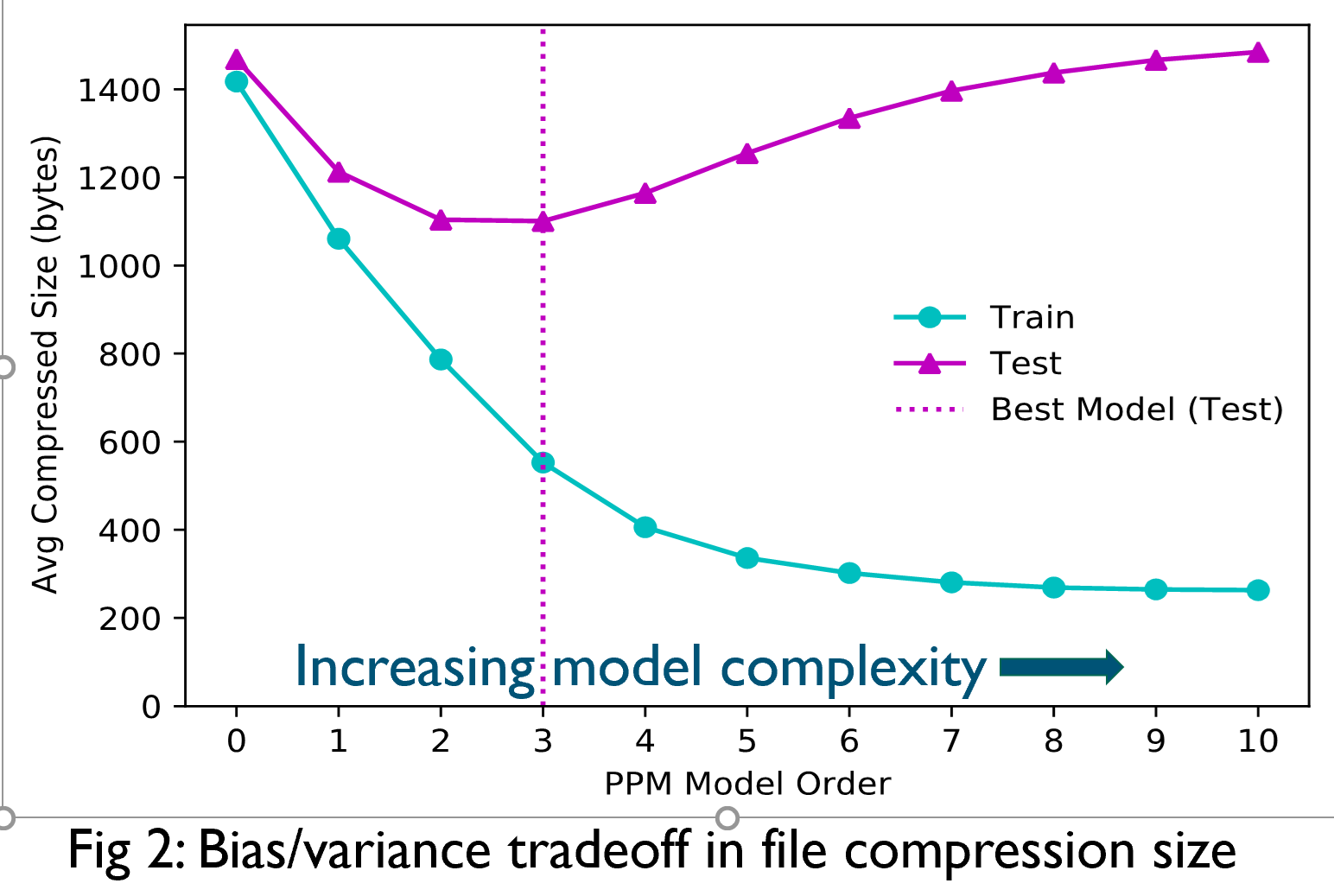 Model Fit
(lower=better)
Model Selection Criterion (lower=better)
k
k
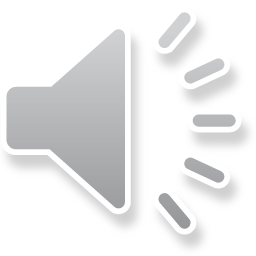 Novel AIC/BIC implementation gives principled technique for model selection with PPM
Conclusions
8
Compression Analytics (CA) involves using compression algorithms for machine learning (ML)
Statistical interpretation of CA offers a path forward for novel method development
Result 1: Optimal classification rules adapted to general compression algorithms
Result 2: Statistical model selection for choosing context length in PPM
Future directions:
Nonlocal compression for extending context length (order)
Adapting latent variable methods for unsupervised CA
Thanks for listening!
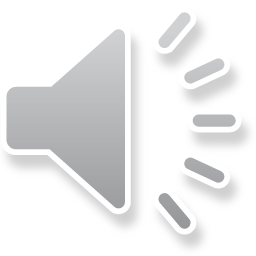